Functies & Grafieken
Inverse functies
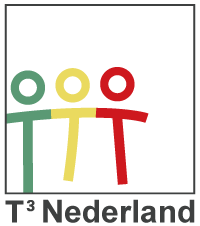 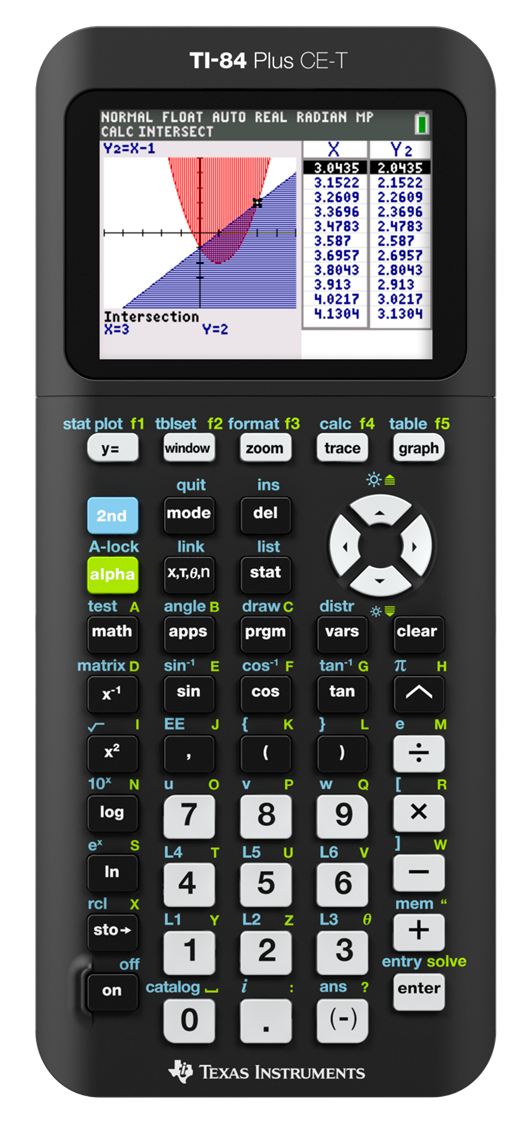 Inverse functies
WIL-de Wiskunde
Powered by
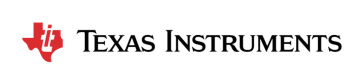 Grafieken analyseren
Vensterinstellingen
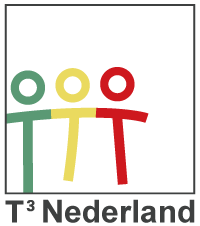 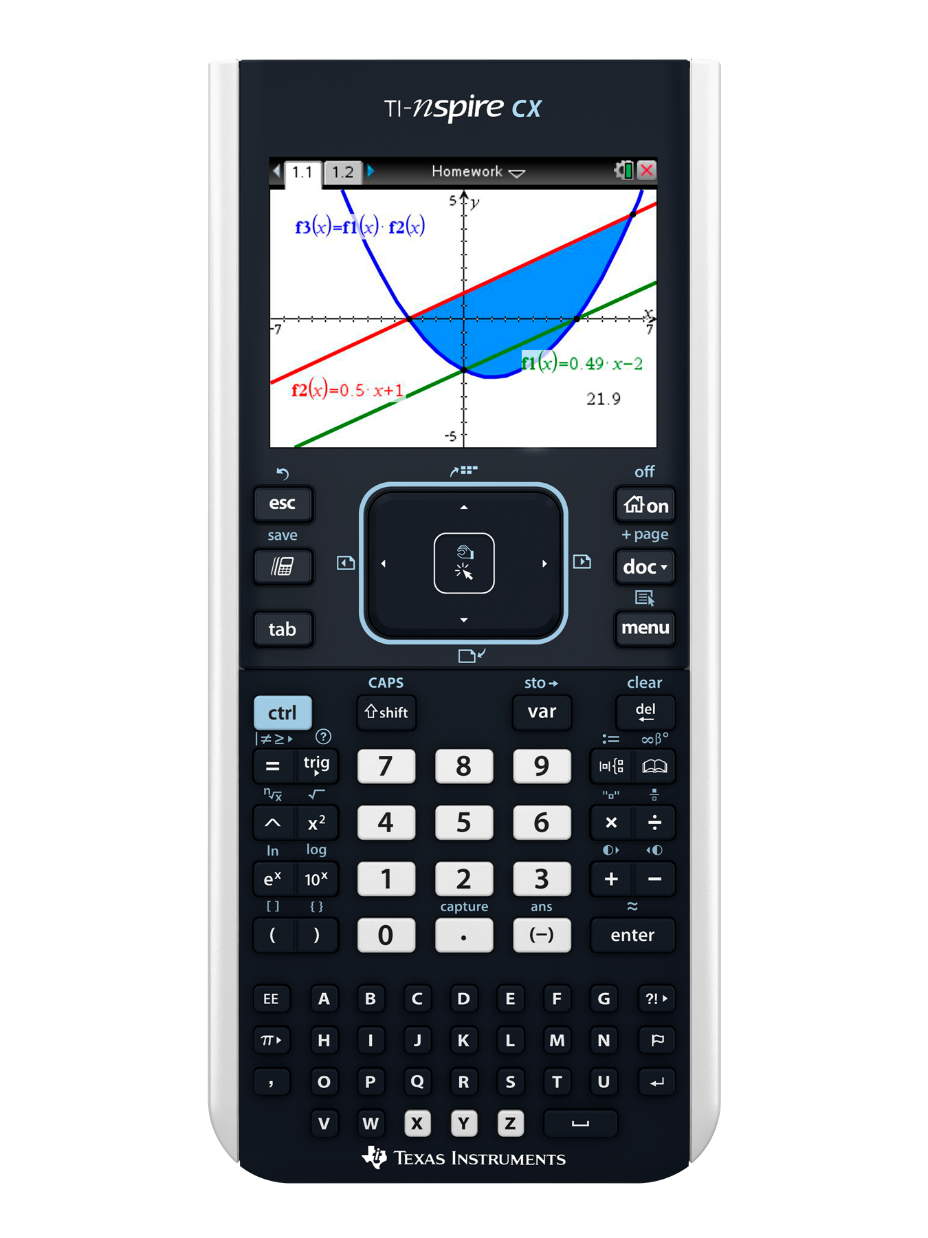 Vensterinstellingen
WIL-de Wiskunde
Powered by
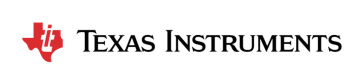 TI-Innovator Hub
Introductie
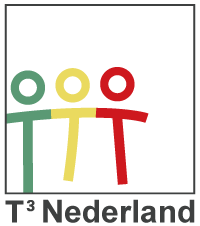 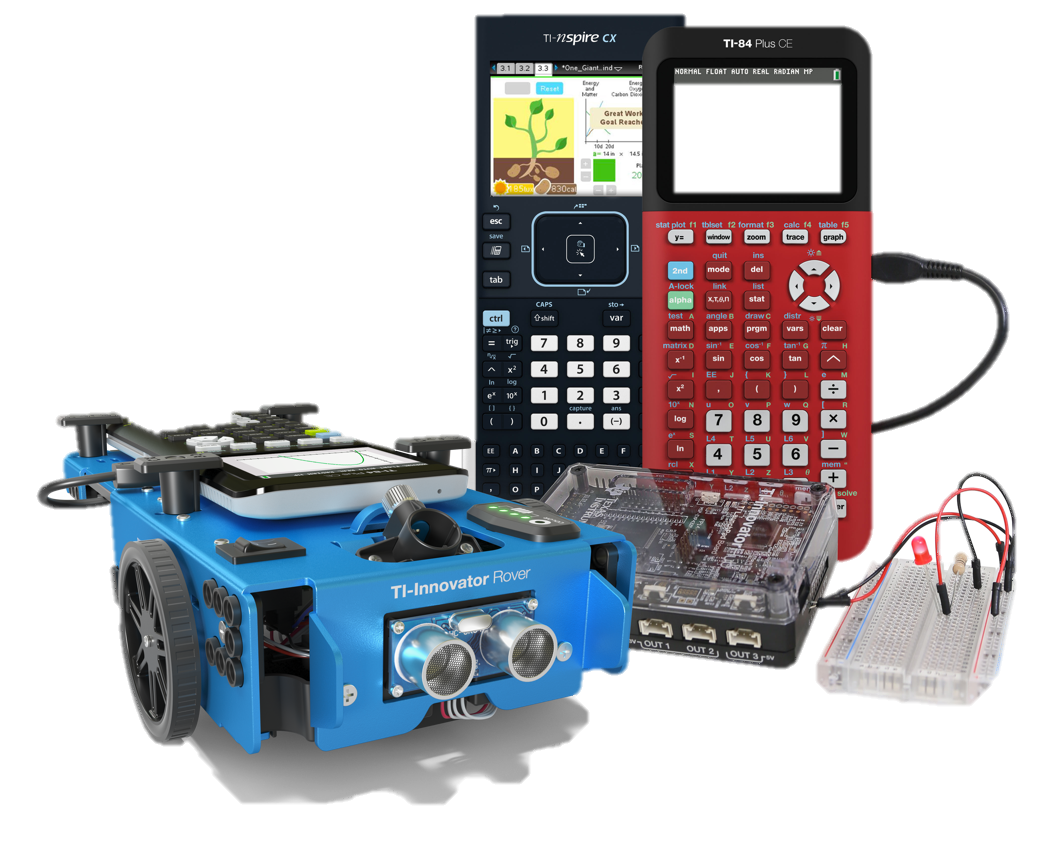 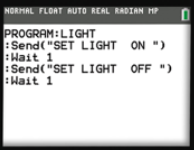 WIL-de Wiskunde
Powered by
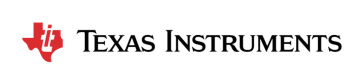